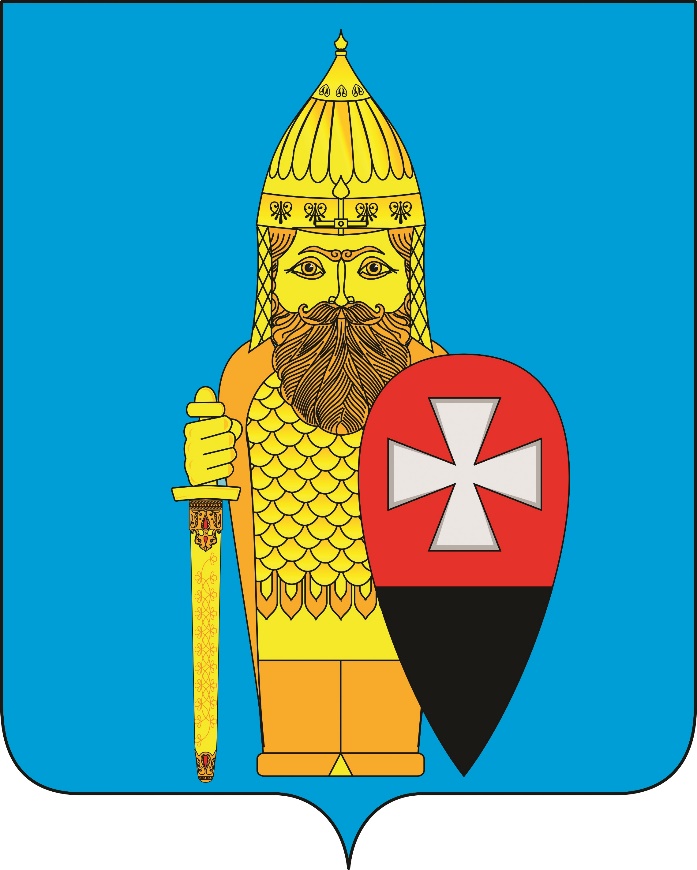 Государственное бюджетное учреждение здравоохранения города Москвы  «Вороновская больница ДЗМ»
Профилактика онкологических заболеваний или как жить без страха?
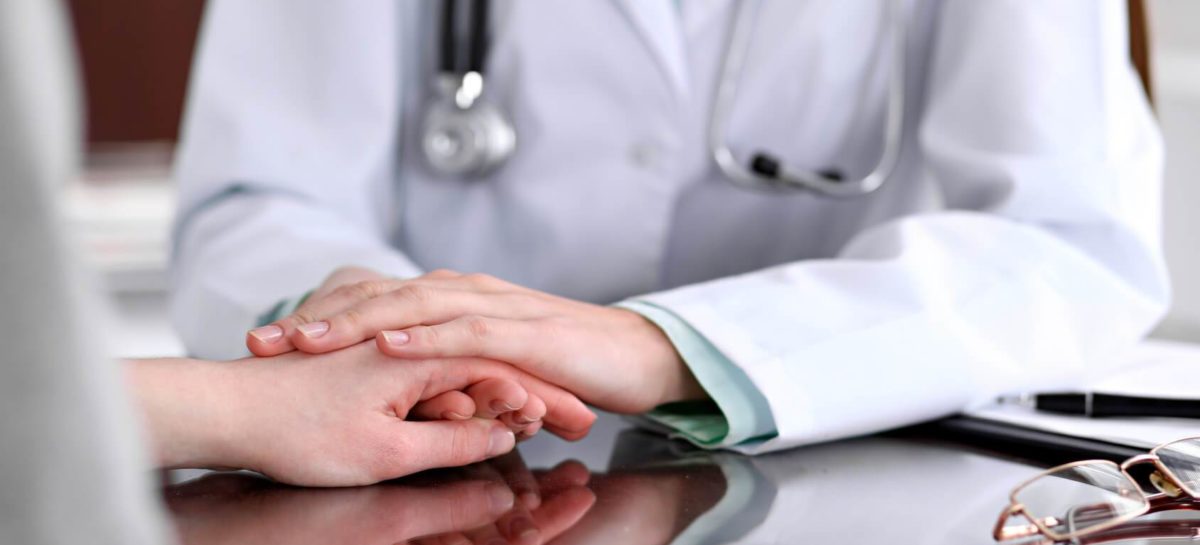 Рак – это злокачественная опухоль, которая может развиваться из любой клетки нашего организма.
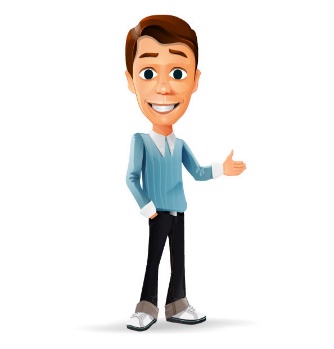 Мужчины
Среди онкодиагнозов на первом месте рак легкого.
Диагностика: флюорография раз в год, диспанцеризация.
На втором месте – рак предстательной железы 
 Диагностика: тест на ПСА (простат-специфический антиген).
Третье место – рак кожи.
Диагностика: обследование у дерматолога при появлении новых родинок и других новообразований. 
          А также исследование гастроскопии и колоноскопии!  
Женщины 
 На первом месте по  распространённости – рак груди. 
Диагностика: с 25 лет 1 раз в 2 года – УЗИ груди. С 40 лет – маммография и УЗИ 1 раз в 1,5 года. 
На втором месте – меланома и другие новообразования кожи. 
Диагностика: обследование у дерматолога при появлении новых родинок и других новообразований. 
Третьн место – рак матки.
Диагностика: осмотр гинеколога, влагалищный мазок  раз в год.
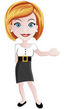 Повышающие риски